Periodontal health:A foundation for oral health
Presented by               
Dr.Sharmila Khopade     
Periodontist and Implantologist
Contents
What is Periodontitis
When do you think you should refer
Which all aspects you should look for
What do you tell patient when you refer
How do you document it
Periodontitis
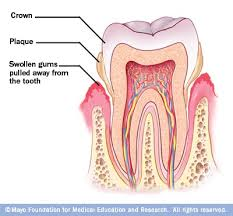 Signs and symptoms
Red or swollen gingiva
Bleeding on probing
Pocket depth
Recession
mobility
BPE score
Key points
BPE not around the implants
After we do intial therapy on recall visit only do six point charting with sites having scores with 3 and above
In furcation areas always probe horizontally to check defect
Radiographs must for score3, 4 and above
GINGIVAL RECESSION

MOBILITY

GINGIVAL ENLAERGEMENT

TRAUMA FROM OCCLUSION
Gingival recession
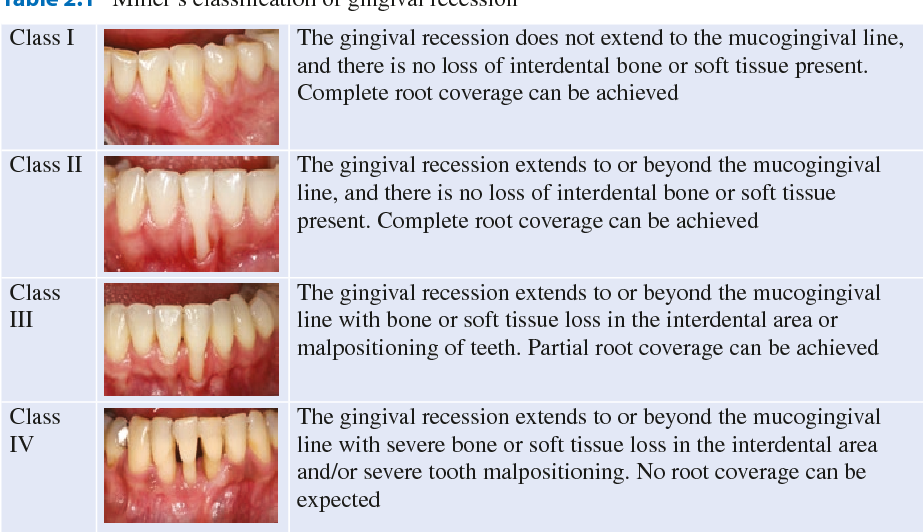 Furcation involvement
Pigmentation on gingivia
High frenal attachment
Tongue tie
Labial frenum causing recession
Insufficient crown height or subgingival crown margin
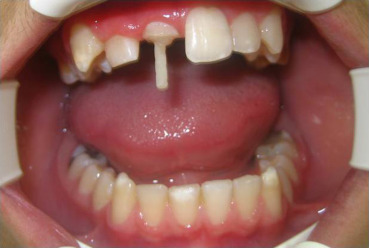 Epulis/ginigival swelling
Modifying  factors
Patients with uncontrolled diabetes
Patients with high blood pressure
Smokers
Leukemia, anemia or vitamin deficiencies
Females with hormonal imbalance
Local factors
Complicated prosthesis
Severe crowding /malocclusion
Localised tooth mobility without obvious cause
Treatment procedures
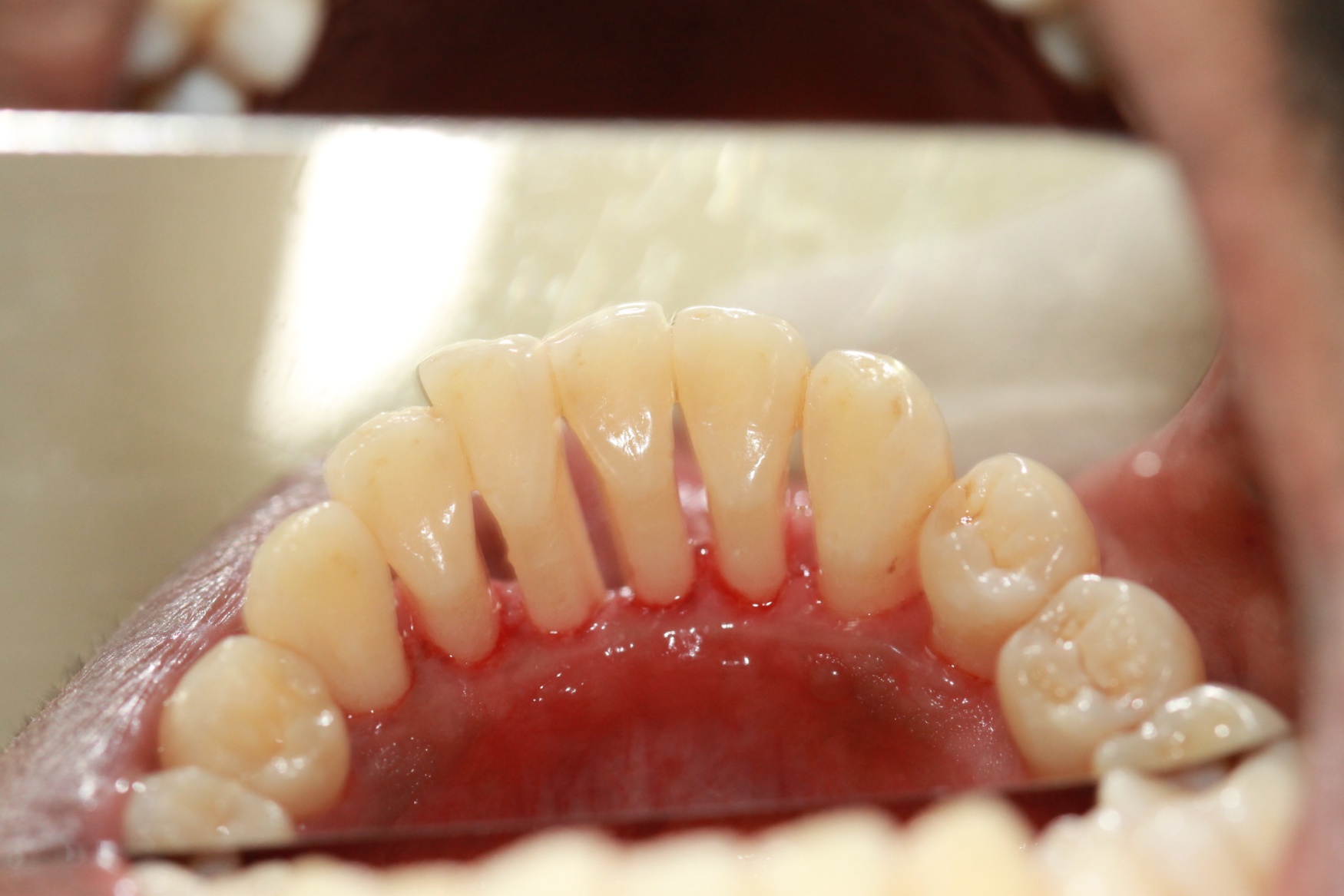 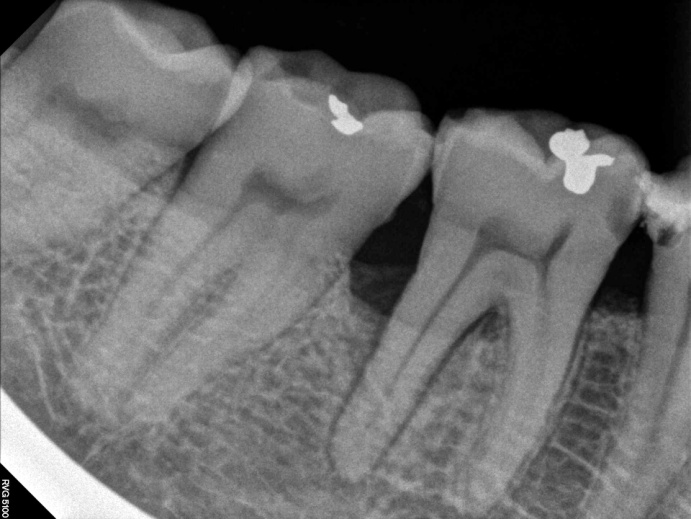 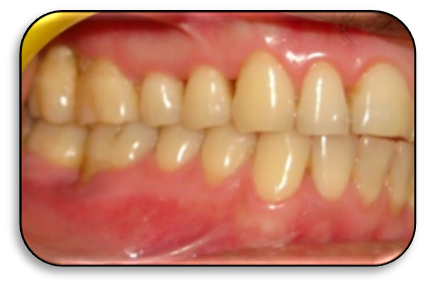 Surgeries